Democracia en el trabajo: del marco analítico a la acción colectiva
Sara Lafuente Hernández, ETUI 
slafuentehernandez@etui.org

Project DIRECT II – Jornada Fundación 1º de Mayo 
4 de febrero de 2022
Presencia de estructuras oficiales de representación de las personas trabajadoras en la UE, por país y tamaño de centro de trabajo (%)
Fuente: ECS 2019 screener interviews (management respondents) in « ECS 2019 Workplace practices unlocking employee potential » (2019) Eurofound Report, p.111
2
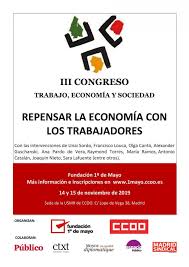 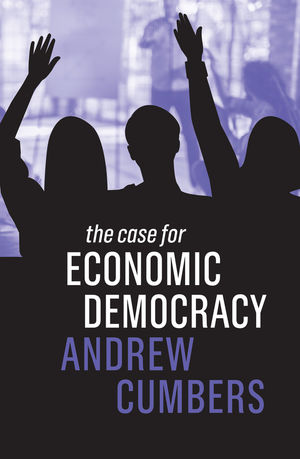 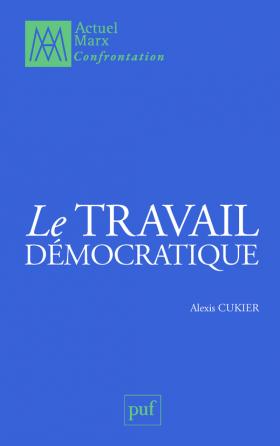 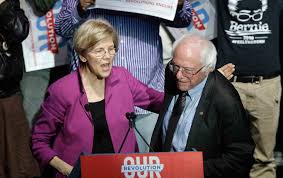 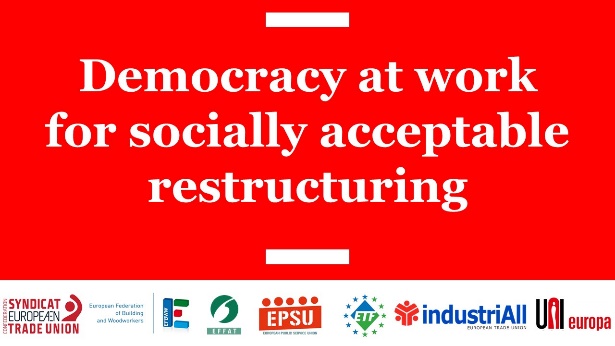 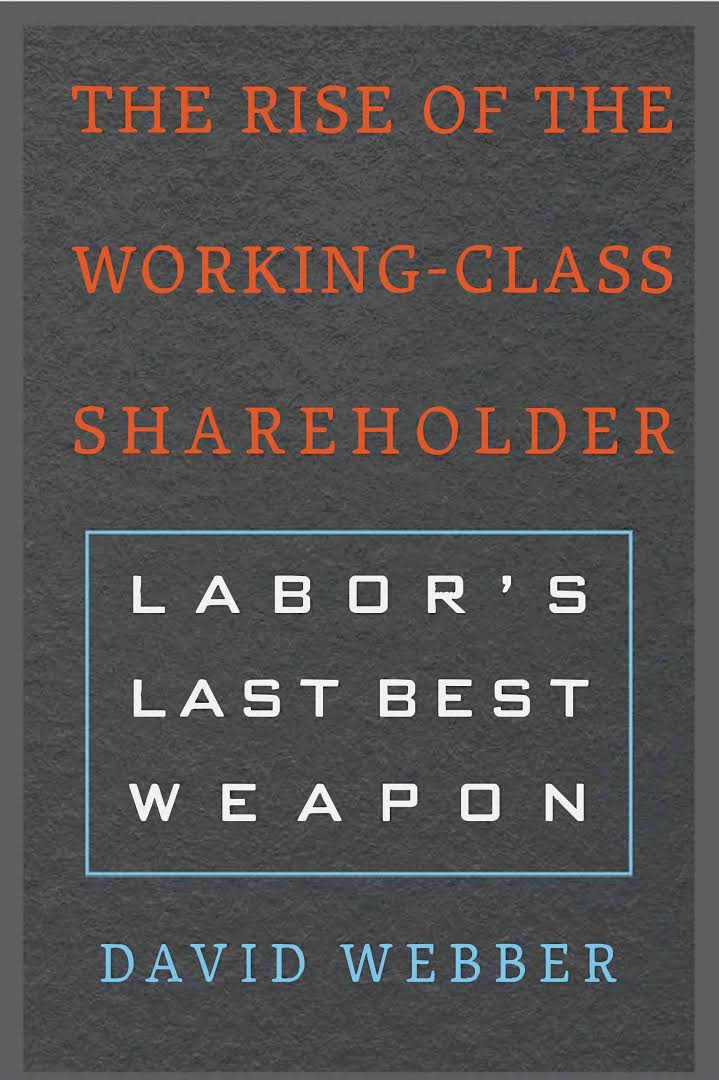 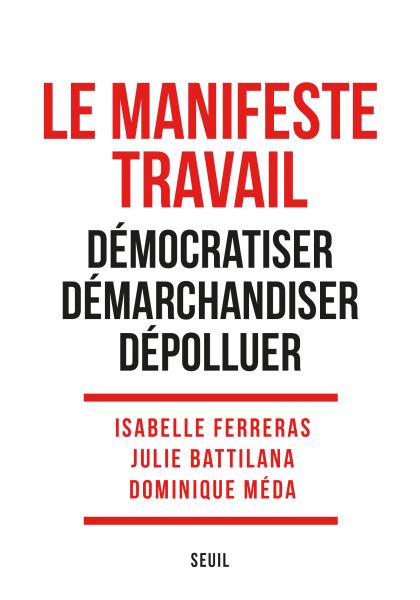 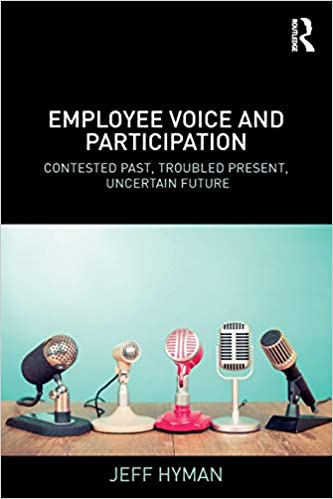 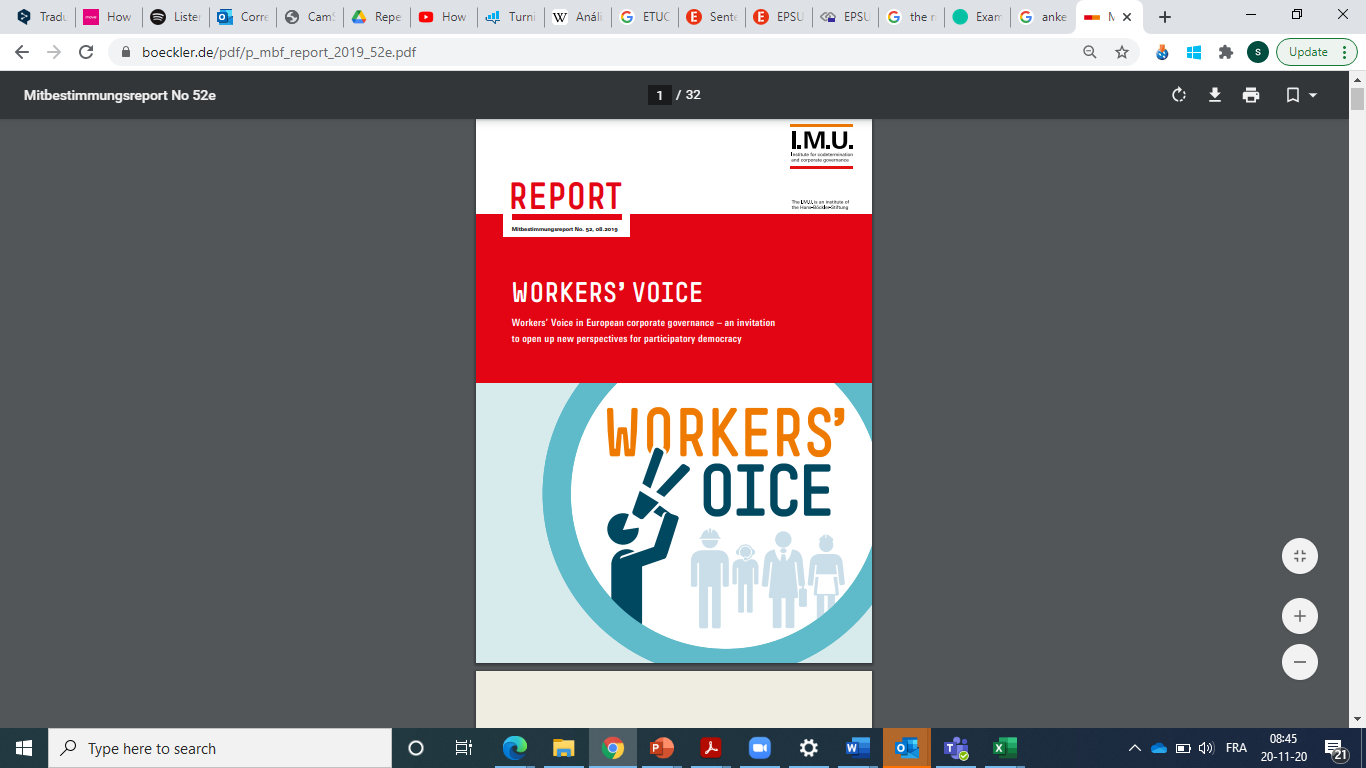 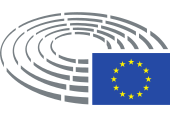 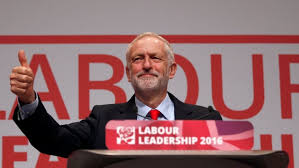 3
Introducción
Crisis política, democrática, social, económica, ecológica

Crisis de la Covid-19 : refuerza algunas tendencias, pero también pone el foco en el mundo del trabajo. 

Nueva oportunidad política para 
Revitalizar este debate en la esfera pública y en las empresas: reclamar mayor poder de decisión de los y las trabajadoras en el trabajo y la economía.

Revitalizar el sindicalismo: regenerar prácticas de organización, movilización y acción sindical.
4
¿Por qué más democracia en el trabajo?
5
¿Qué entendemos por Democracia en el trabajo?
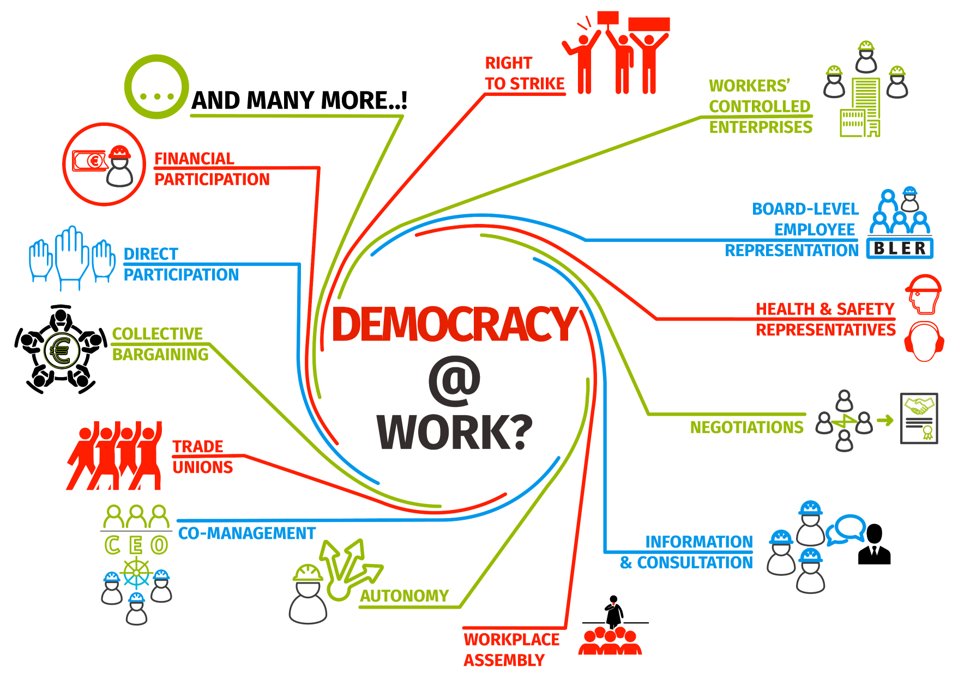 6
yourname © etui (year)
titleofthepresentation
Fuente: De Spiegelaere et al, in ETUI/ETUC (2019) Benchmarking Working Europe 2019.
¿Cómo evaluar su alcance multidimensional? El diamante.
Fuente: De Spiegelaere et al, in ETUI/ETUC (2019) Benchmarking Working Europe 2019.
7
Timing
Form
Coverage
Mapear la densidad de mecanismos democráticos
ex-ante

ex-post
indirect formal
all workers
direct formal
a few workers
direct informal
job
sector
economy
operational
Topic
Domain
establishment
working conditions
company/national
group/supranational
strategic & financial
informative

consultative

codecided

autonomous
Diferentes canales de participación a disposición de las personas trabajadoras en una empresa concreta
Degree
D@W en la empresa y acción sindical
Investigación aplicada (research-action) en multinacional española del sector de la energía : un caso de « pseudo-participación » en la organización del trabajo?

Situación: 
Pérdida de poder de negociación
Métodos Agile de gestión de RRHH
Proceso de digitalización
Control social
Miedo, individualización, competitividad, en especial en técnicos (white collars)
9
D@W en la empresa y acción sindical
Objetivos: 
Discursivo: ofrecer narrativa alternativa al discurso managerial departicipation ; 
Cognitivo/Estratégico: mapeo de D@W e identificación de actores y espacios para la acción (« coaliciones promotoras»). 
Movilizador: Reconstruir solidaridades estrategia sindical de organización de técnicos (« inversores de trabajo»)
Transformador: democratizar prácticas sindicales en el proceso (« devolver el sindicato a la plantilla»);
10
« Estamos tan necesitados de utopías… »
Alberto, delegado sindical de CCOO
11